PROJET MODERNISATION SYSTÈME INFORMATION FFRS360COMMISSION SI 26/07/2023Daniel GHYSV.4.1
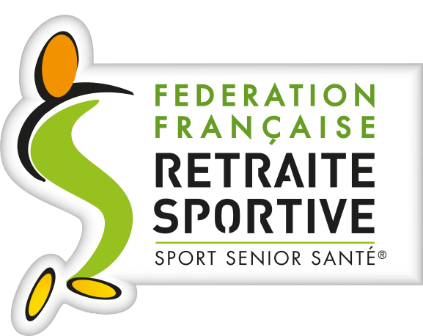 1
AGENDA
Etat des commandes, des engagements et des factures
Travaux en cours au 31/08/2023
Phase clôturée au 31/08/2023 et dotation aux amortissements
Gestion des licences/adhésions, formations et séjours en 2023/2024
Autres lots
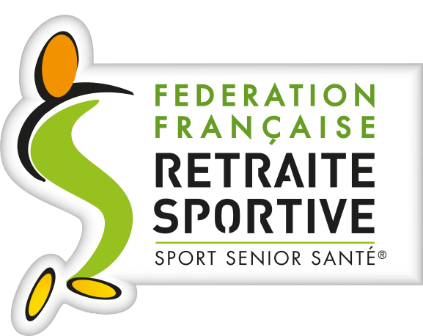 2
Etat des commandes, des engagements et des factures
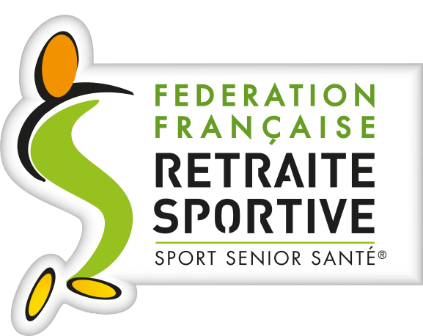 3
Synthèse 	Cadrage/Etudes préalables
Pour détails: voir tableau ci-joint

Commandé/contractualisé
Cadrage/Etudes: 126.820 €
Facturé (payé ou du): 120.580 €
4
Synthèse 	Phase 1A Remplacement « amélioré » de Telemat + 					Gestion du processus des licences/adhésions dématérialisé
Pour détails: voir tableau ci-joint

Commandé/contractualisé
Investissement (services KP Consulting + droits d’utilisation des licences période de développement): 719.348 €
Droit d’utilisation licences 01/09/2023 au 31/08/2024 (Salesforce et modules additionnels): 230.129 €
Droits d’utilisation licences années ultérieures (01/09/2024 au 31/08/2028) (Salesforce et modules additionnels): 797.935 €
Facturé (payé ou du): 283.469 €
Facture à recevoir: KP Consulting (nouvel état d’avancement au 30/04/2023): 250.000 à 300.000 € TTC
5
6
Merci pour votre attention
7